Tiết 26. Ôn bài hát: Chú voi con ở Bản ĐônTĐN số 7
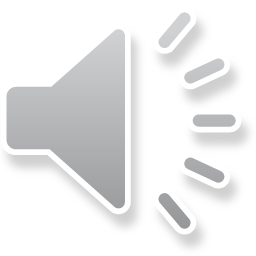 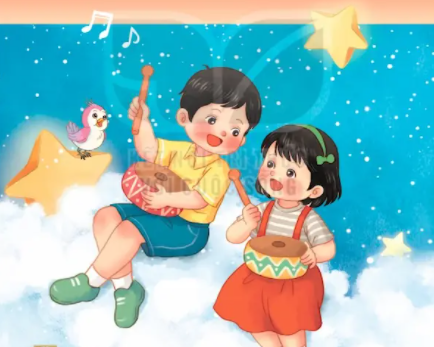 TĐN số 7: Đồng lúa bên sông
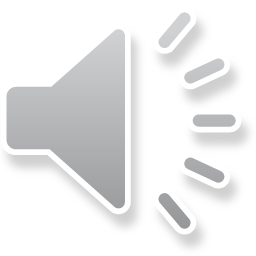 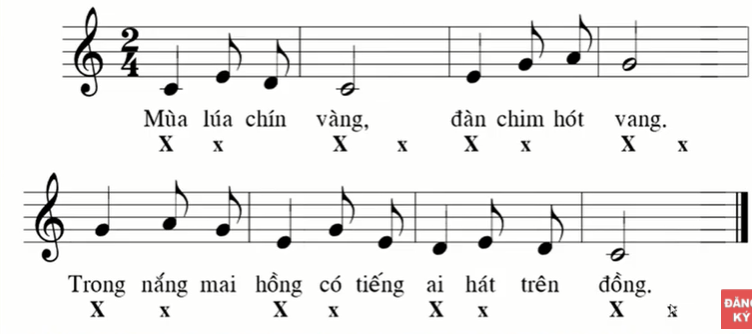 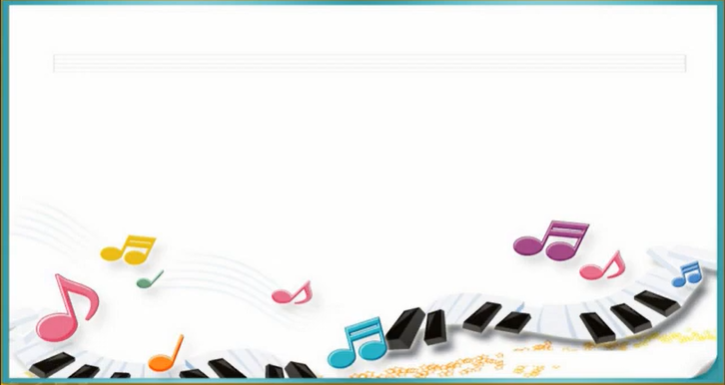 Luyện tập tiết tấu
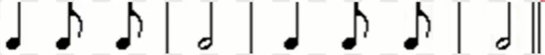 TĐN số 7: Đồng lúa bên sông
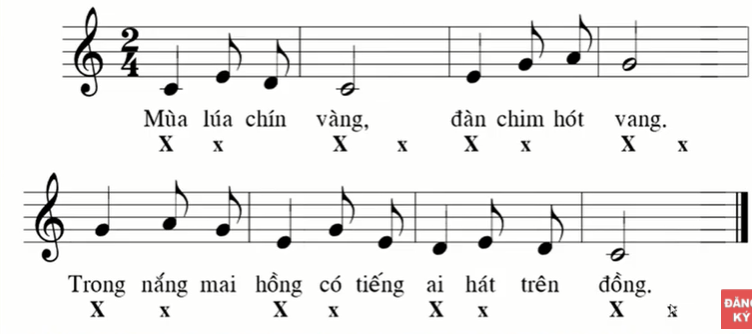 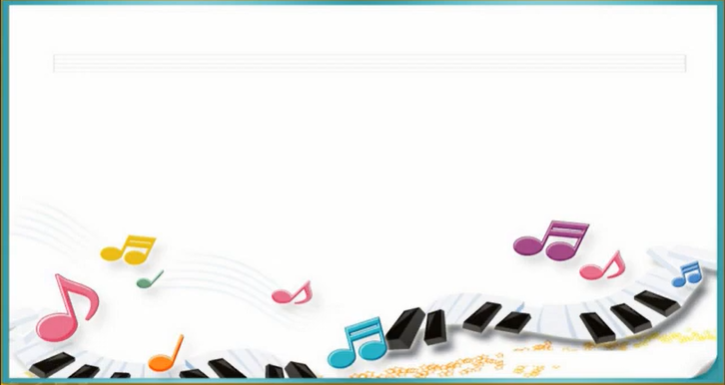 Hẹn gặp lại các con ở tiết học sau!